Numbers!
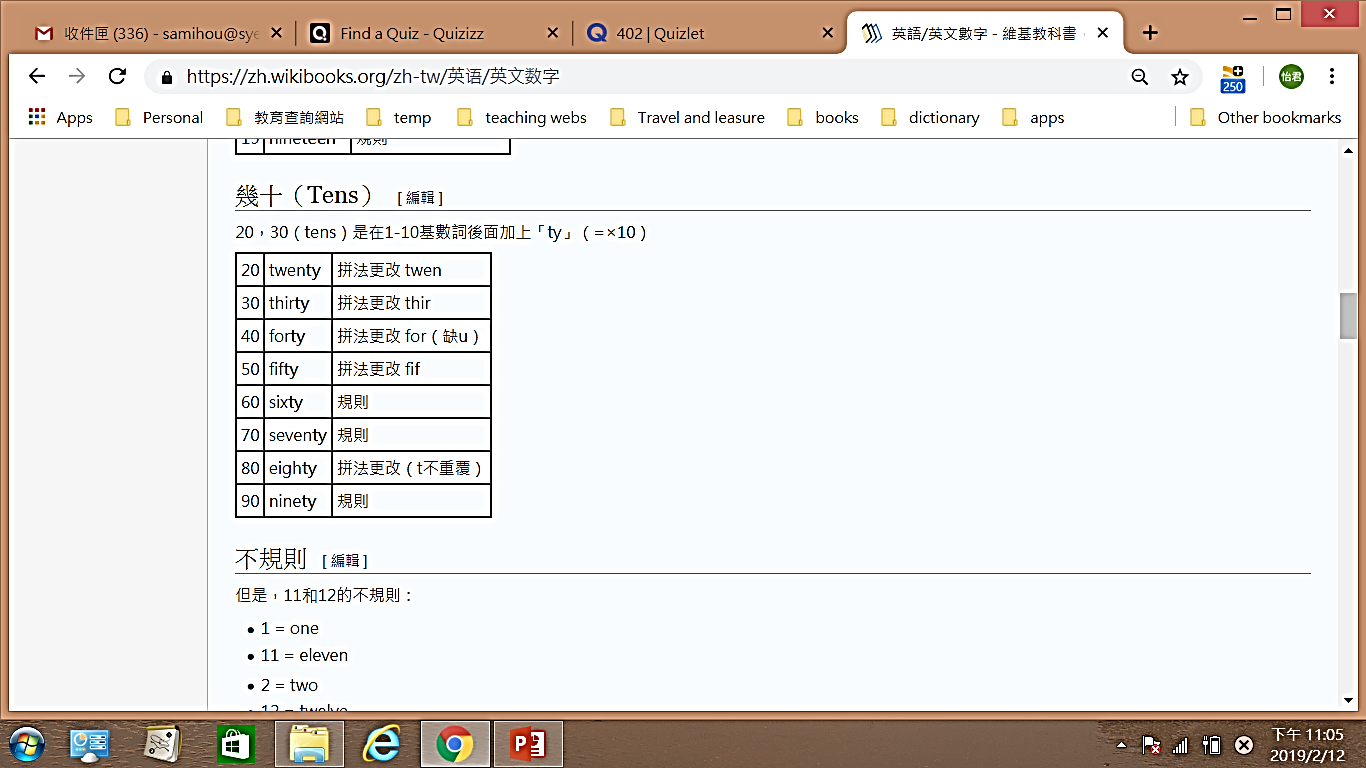 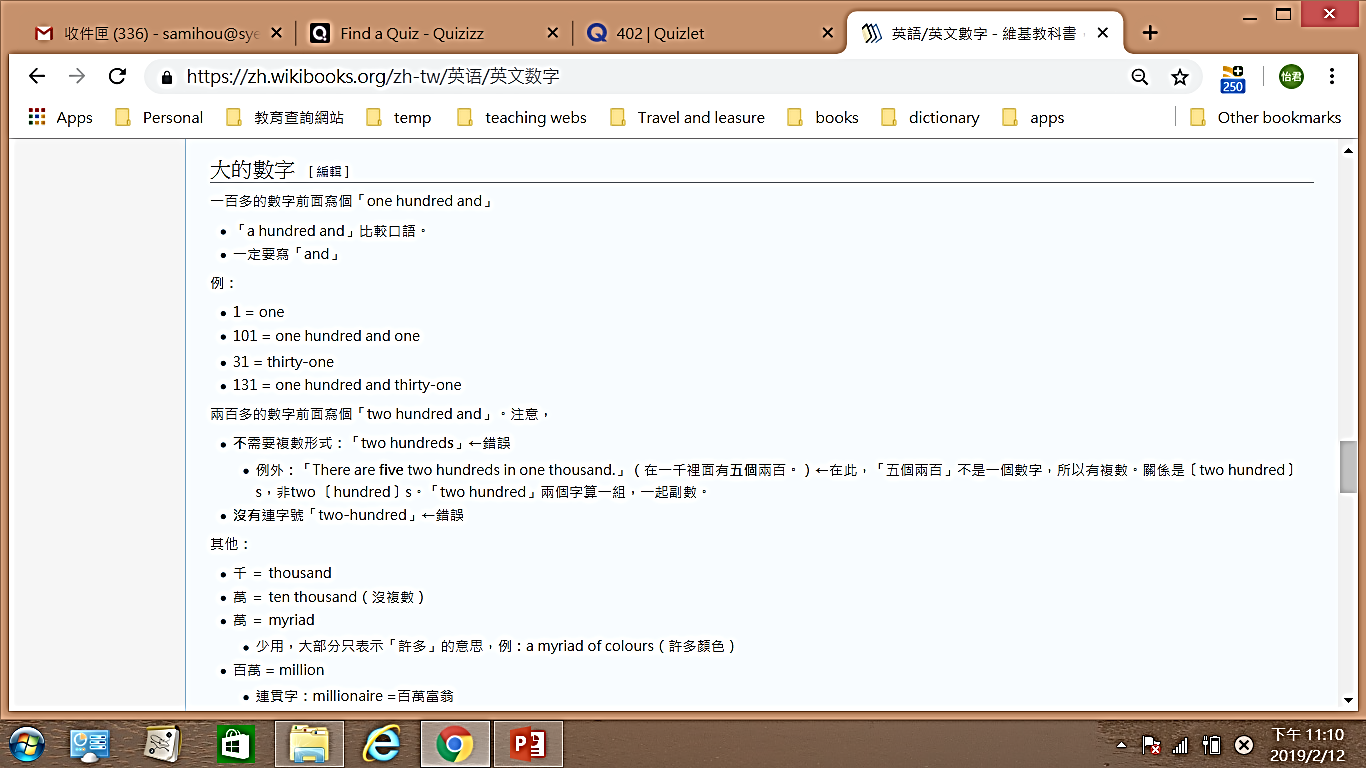